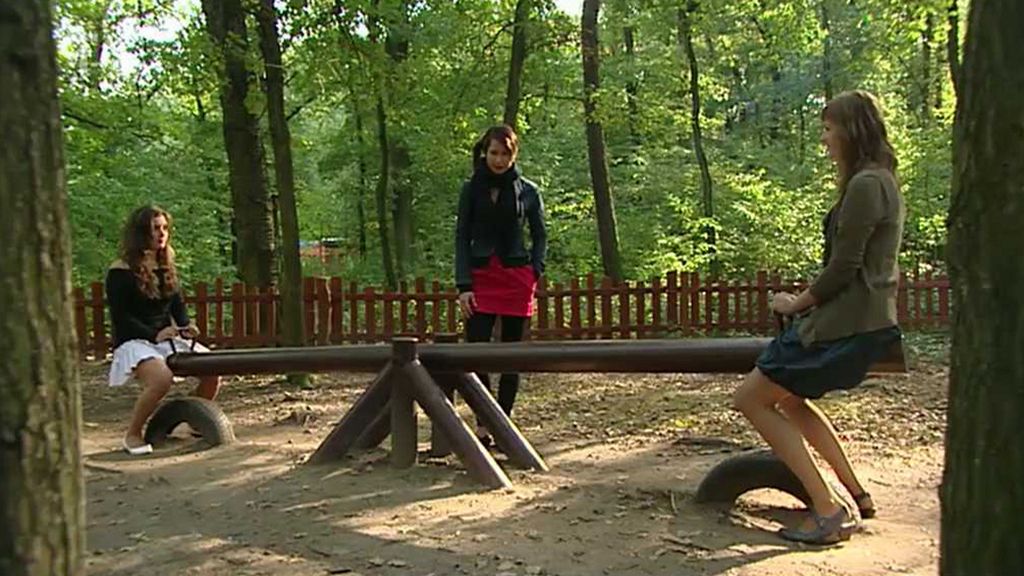 Páka, kladka, nakloněná rovinaPráce na páce, kladce a nakl. rovině
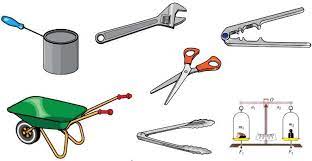 Páka
Jednoduchý stroj – tyč otočná kolem pevného bodu O (osy rotace);
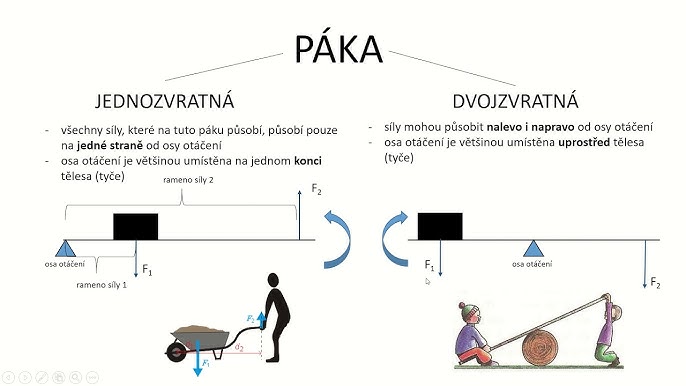 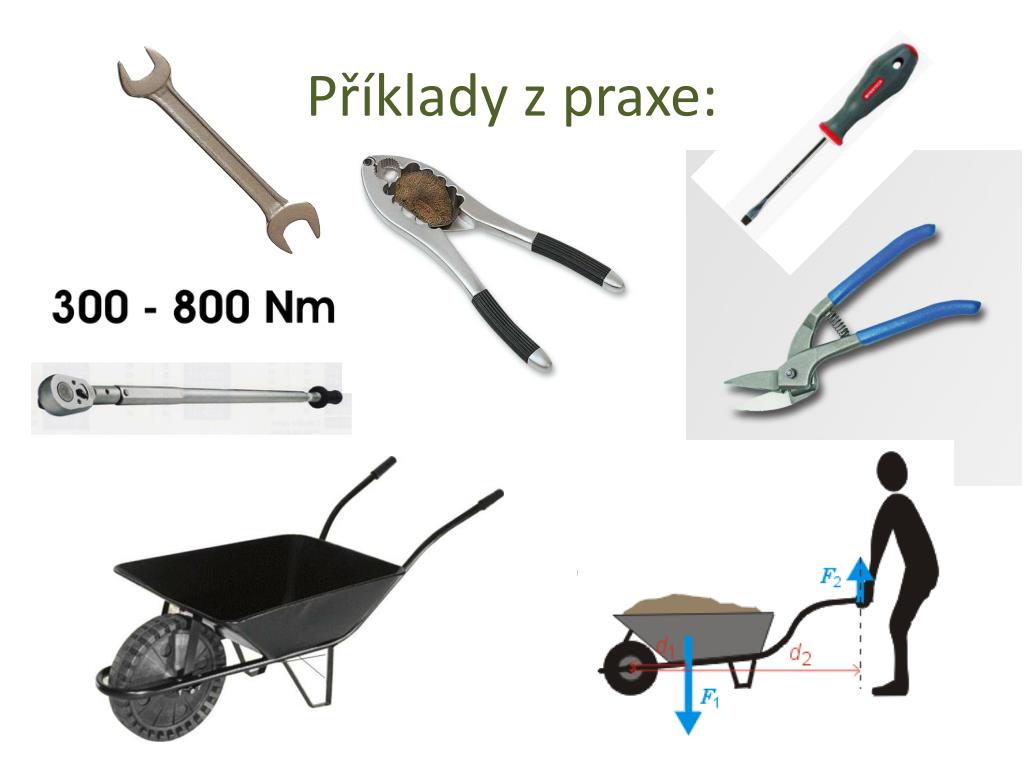 Smysl páky .. Působit menší silou než bez páky.
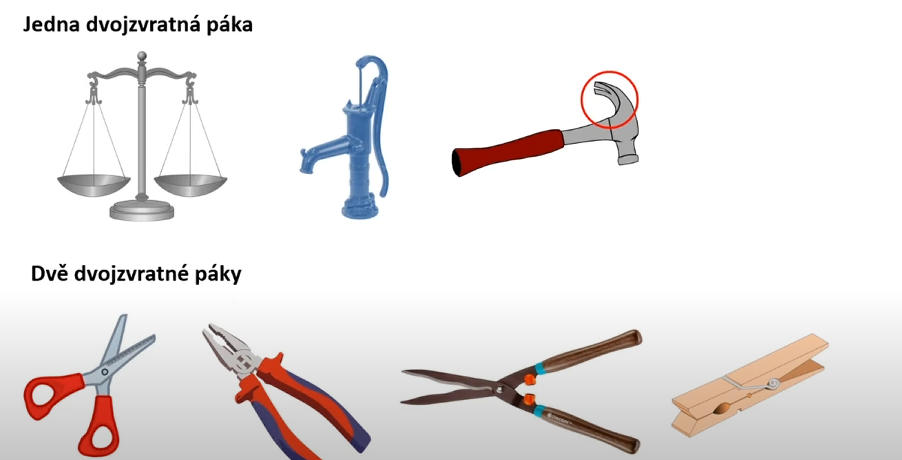 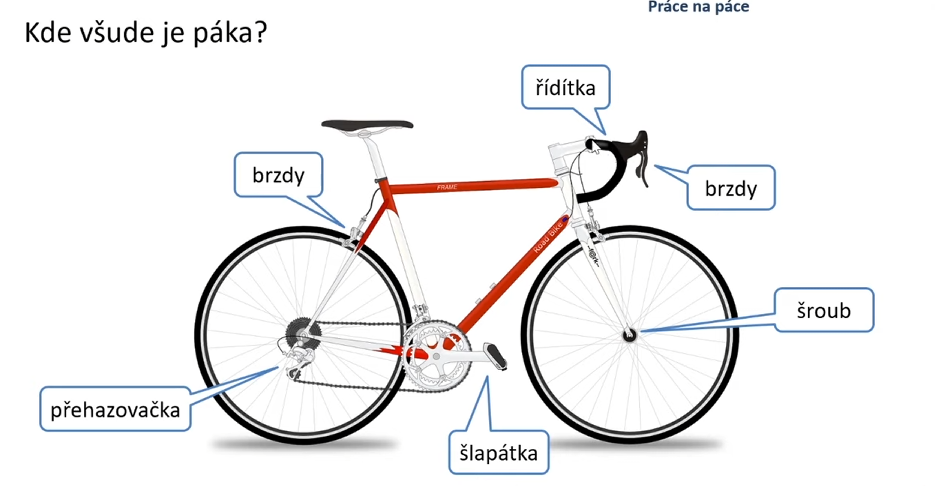 Rovnováha na páce
Rovnováha na páce interaktivní video
Rovnováha na páce
Momenty síly se rovnají
A1 . F1 = A2 . F2
Práce na obou stranách páky je stejně velká.
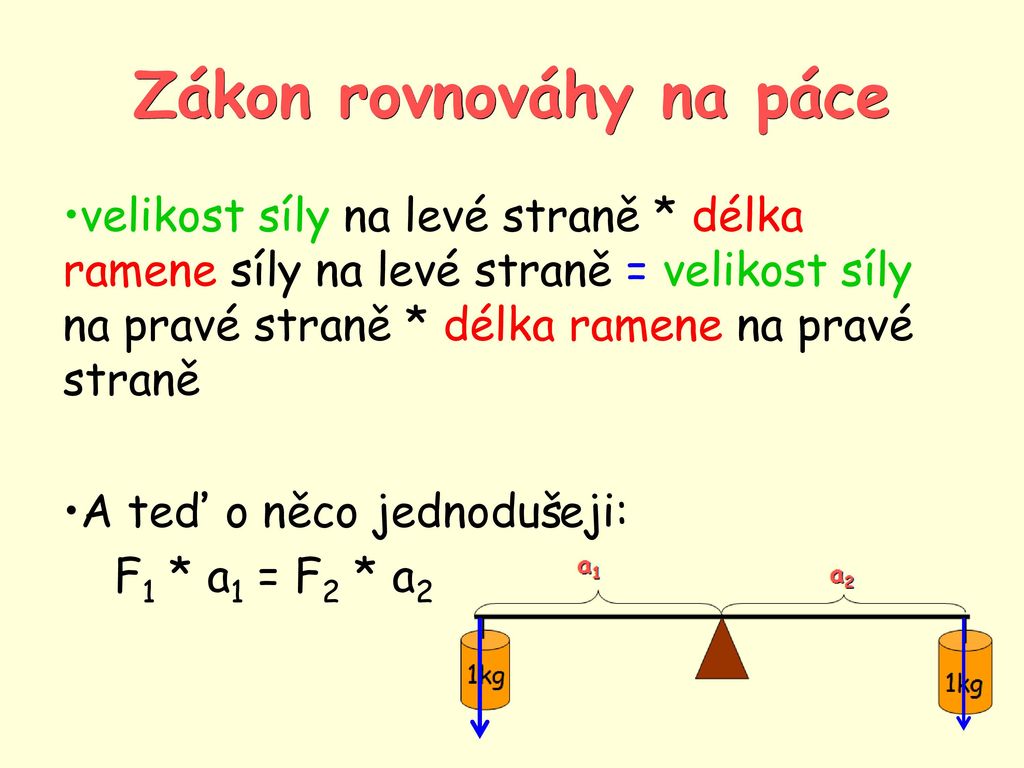 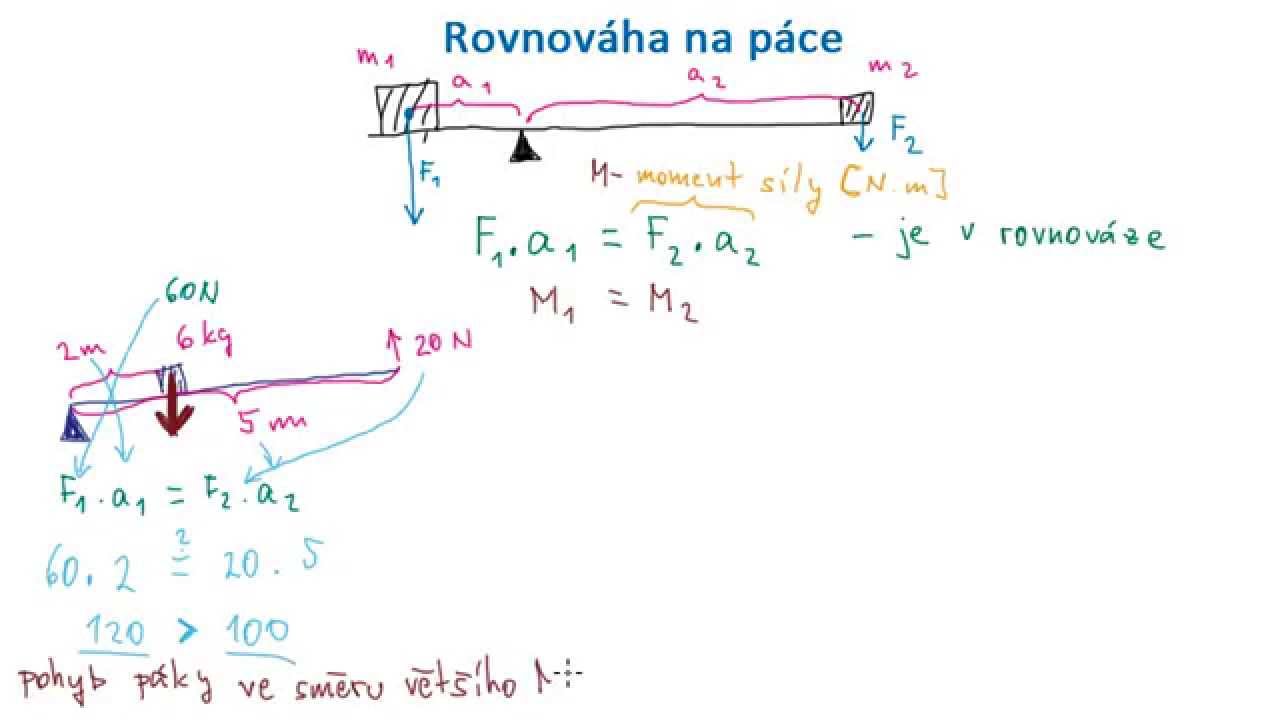 Práce na páce
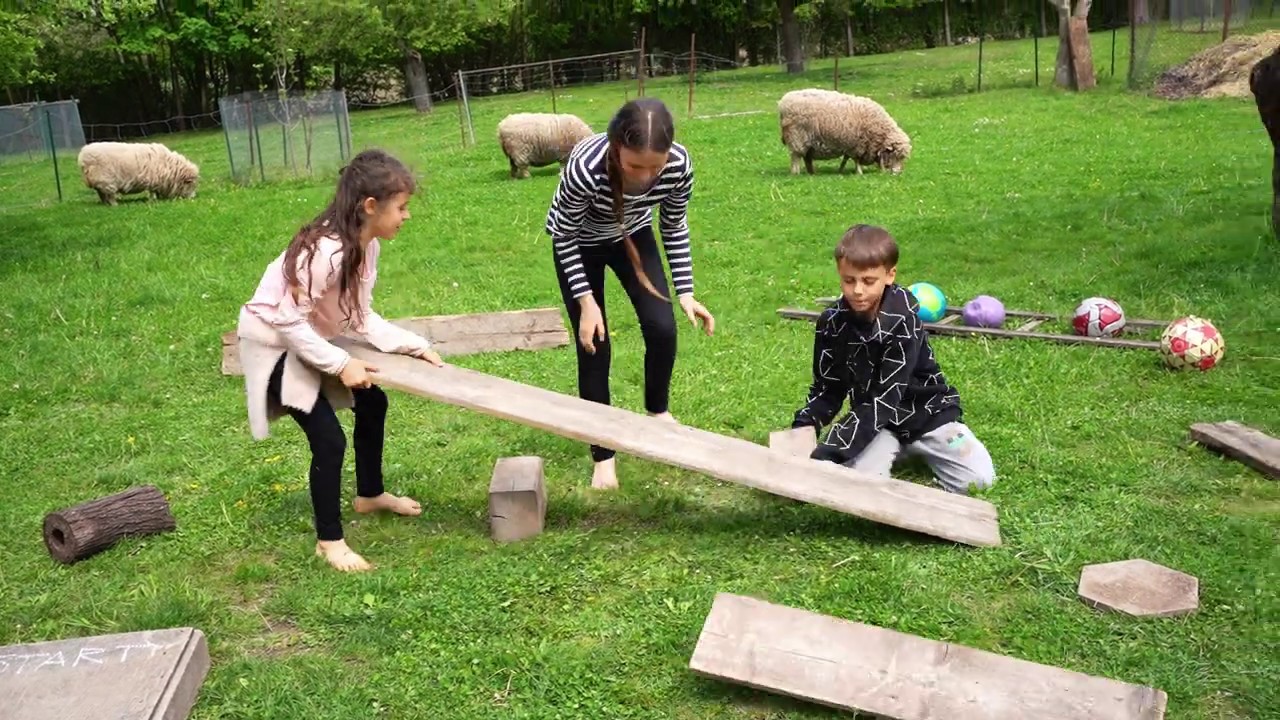 Při zdvihání tělesa pomocí páky vykonáme stejnou práci jako bez pomoci páky
Pomocí páky si práci pouze usnadníme práce zůstane stejná
W = F . sproto platí: W₁ = W₂
Video Česká televize – páka (2“30´)
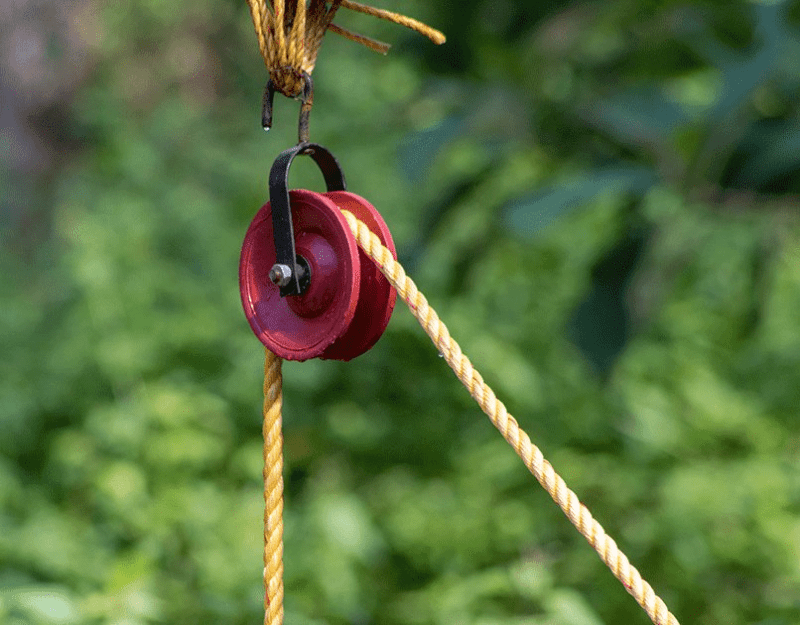 Kladka a kladkostroj
Principem vychází z páky;
Působíme silou v jiném směru;
Táhnout směrem dolů jednodušší než táhnout těleso vzhůru;
Rozlišujeme typy, a to kladku pevnou, kladku volnou a kladkostroj (viz dále).
Video kladka a kladkostroj
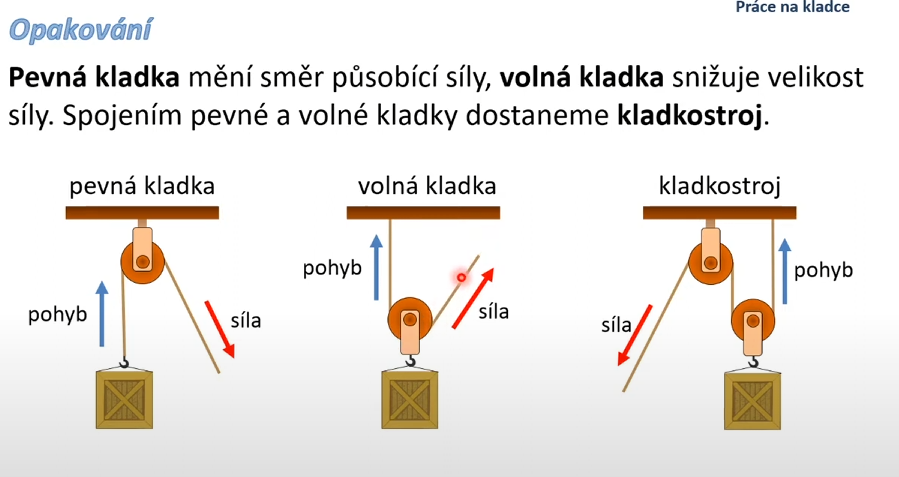 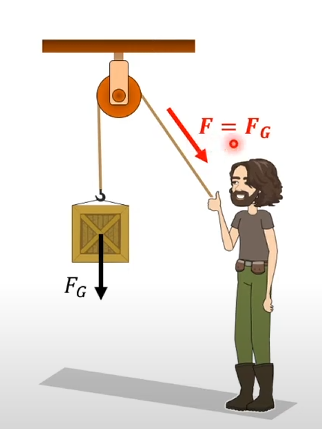 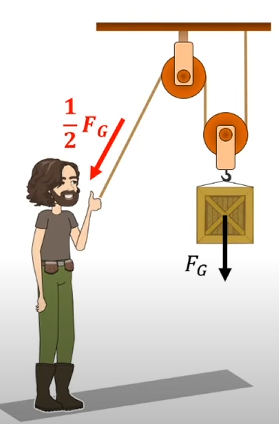 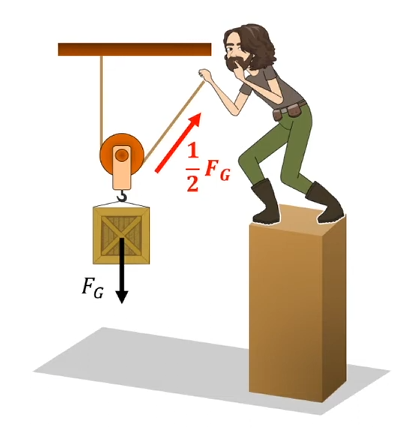 iQ Landia kladkostroj
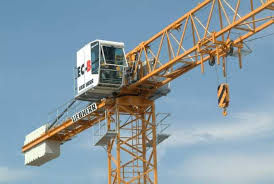 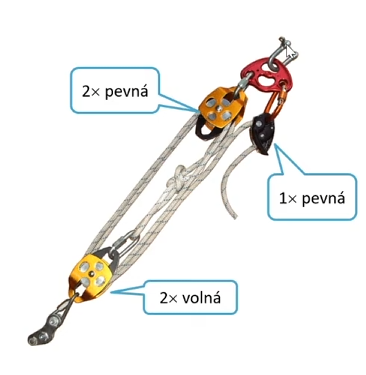 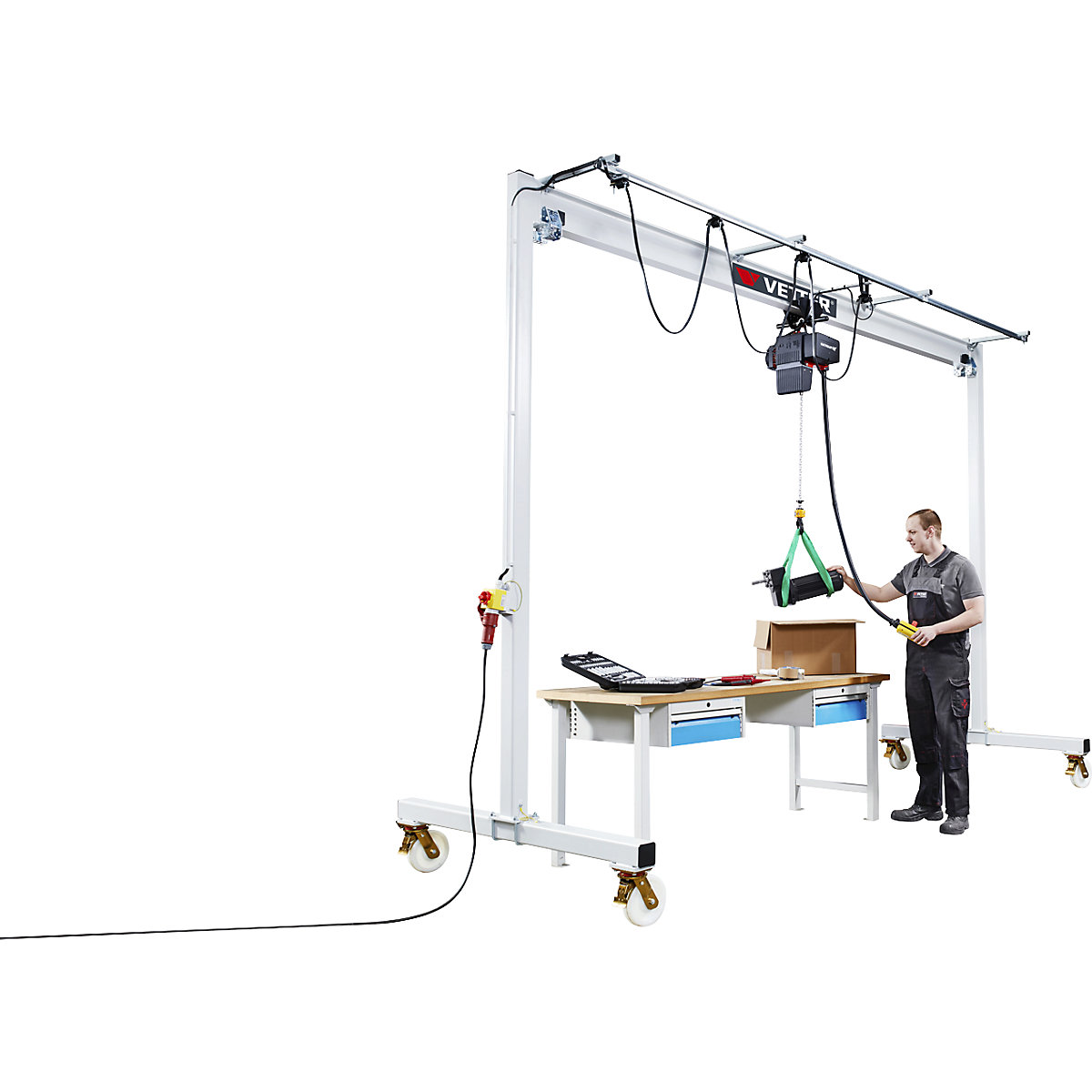 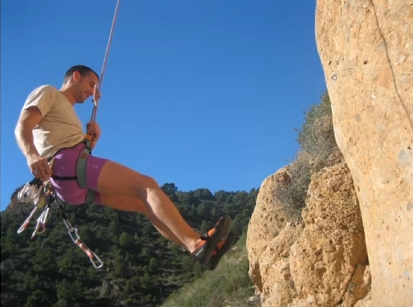 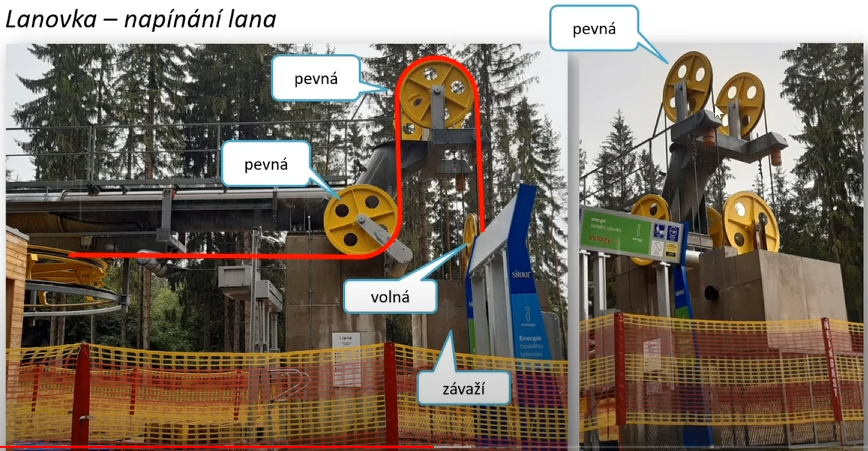 Příklady kladkostroje
Horolezec
Jeřáb
Lanovka
Další mechanismy v průmyslu
Kladkostroj (vascak.cz)
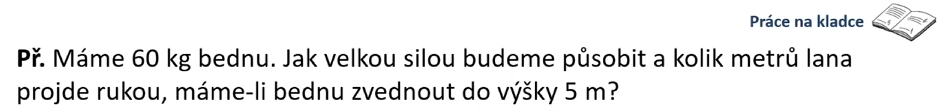 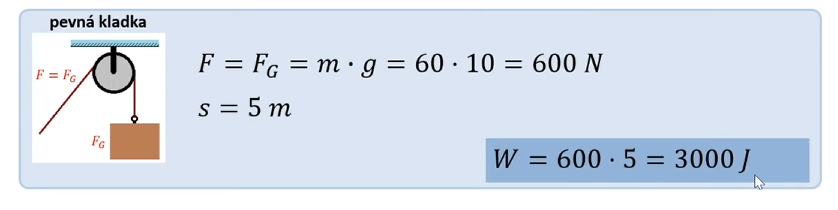 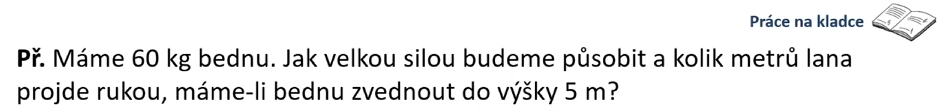 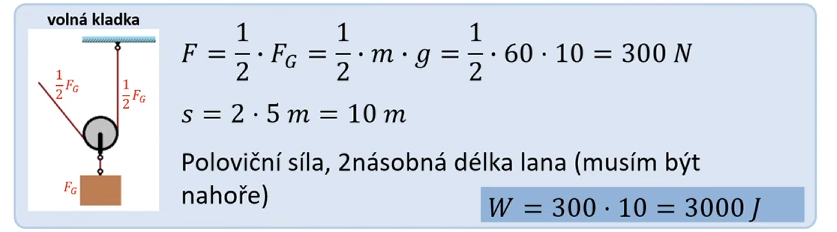 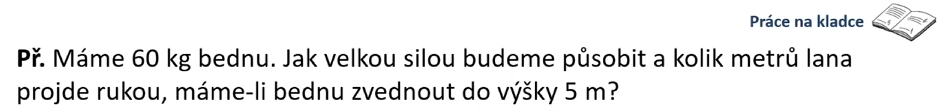 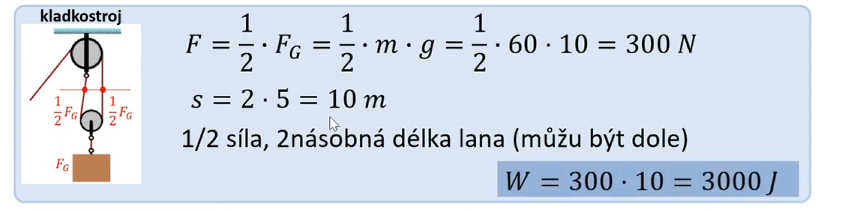 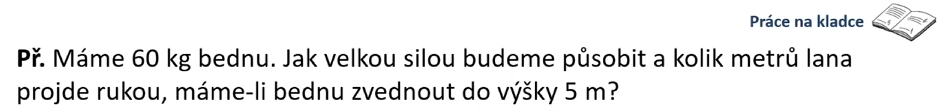 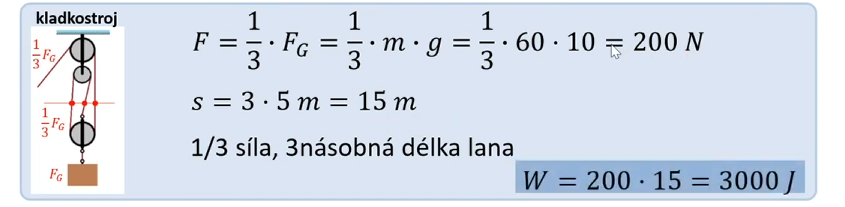 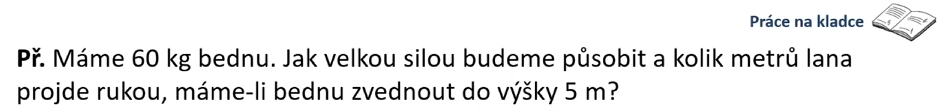 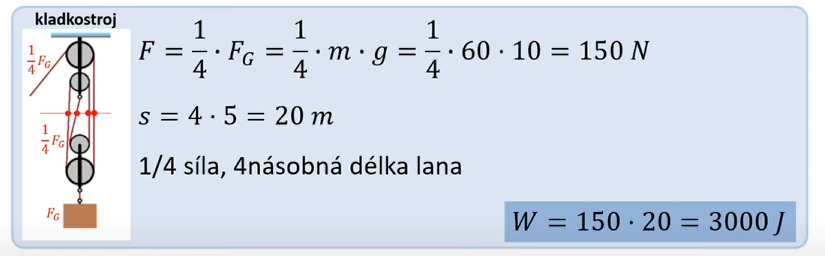 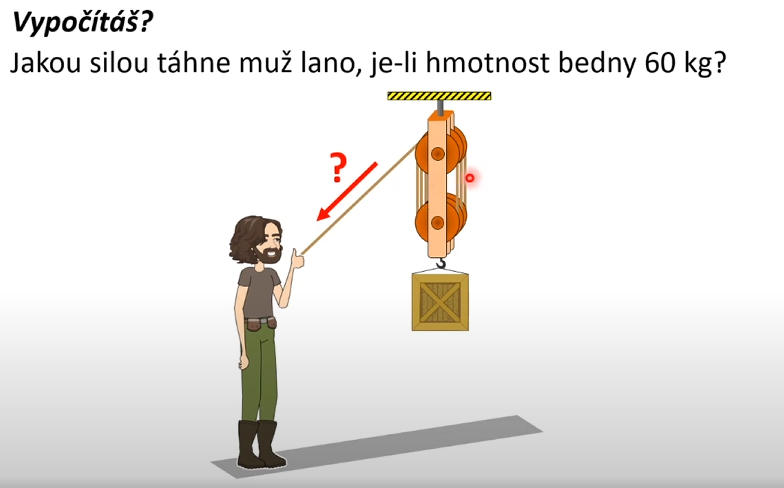 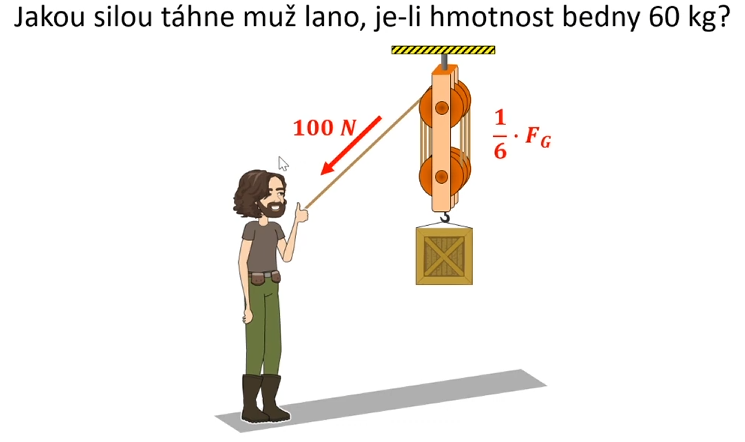 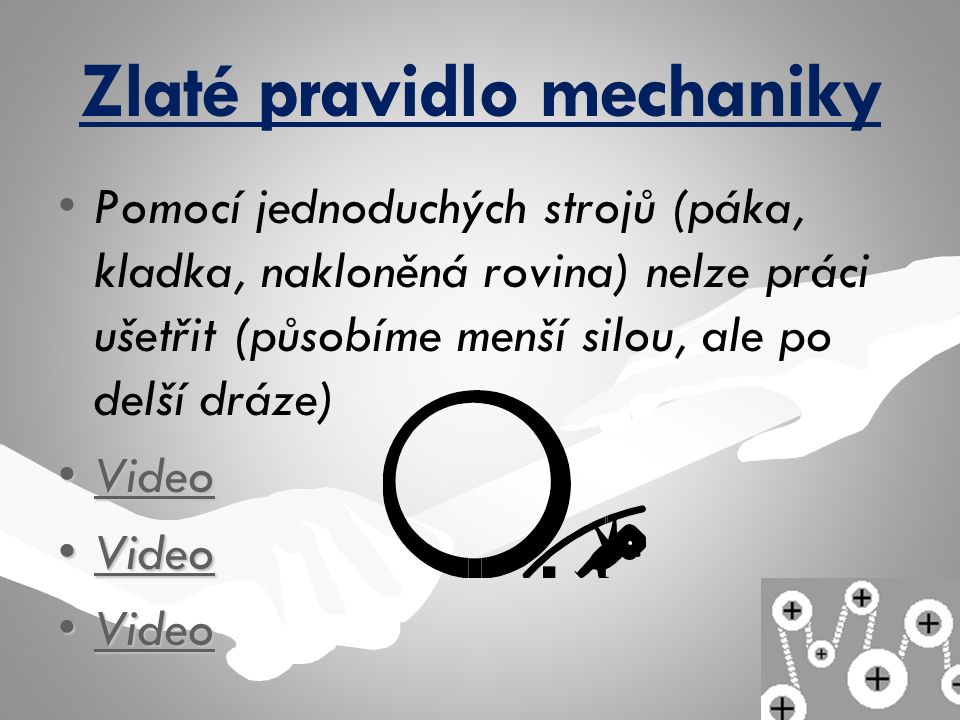 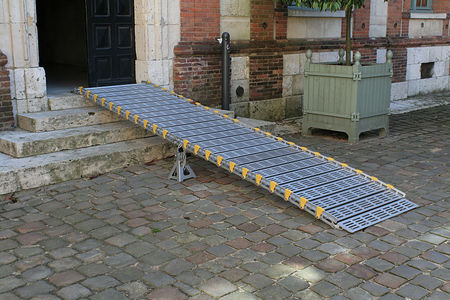 Nakloněná rovina
Jednoduchý stroj - mechanismus;
Ušetření síly zvedání tělesa po delší dráze;
Využití – serpentýny, nájezd, šroub, klín, schody …
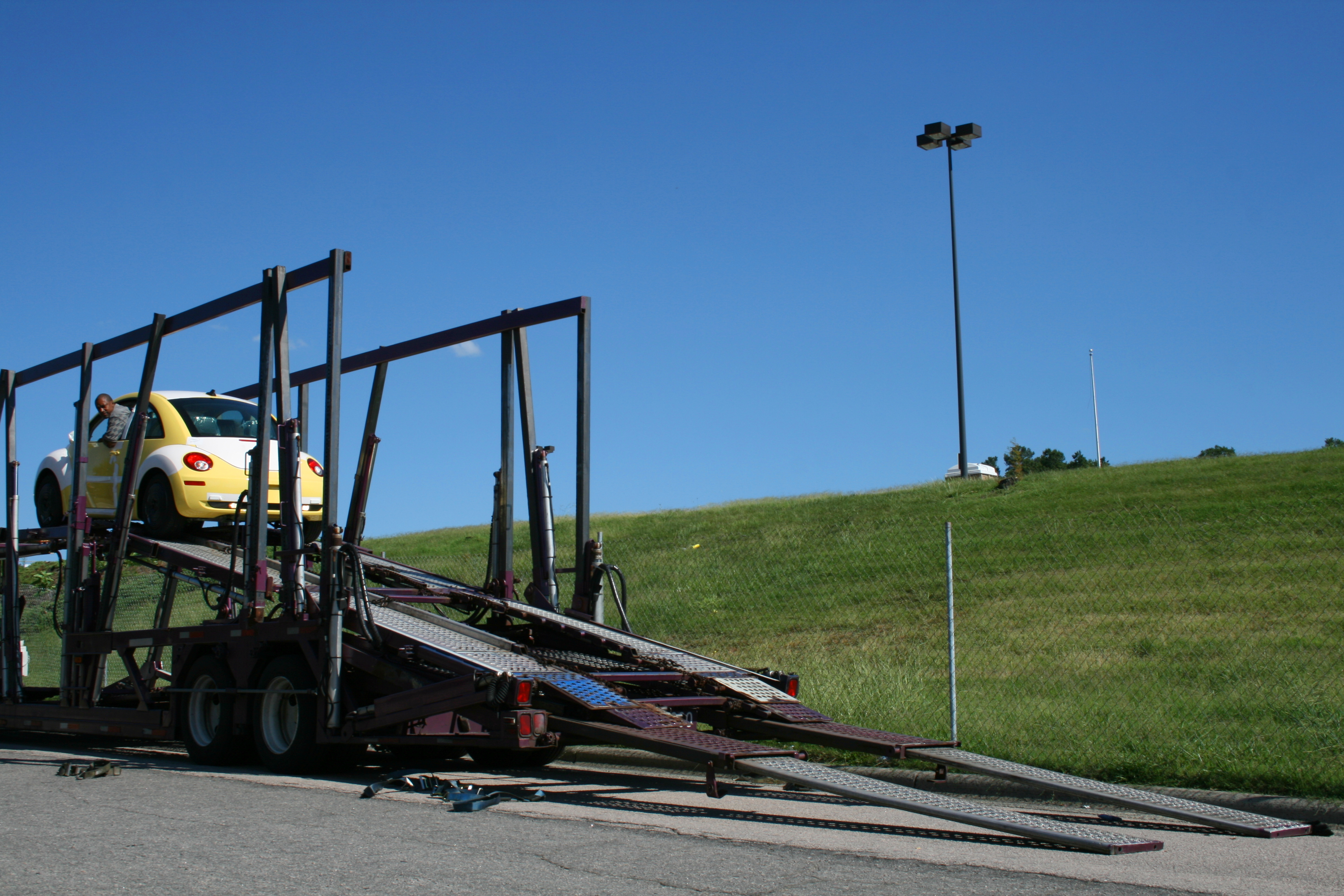 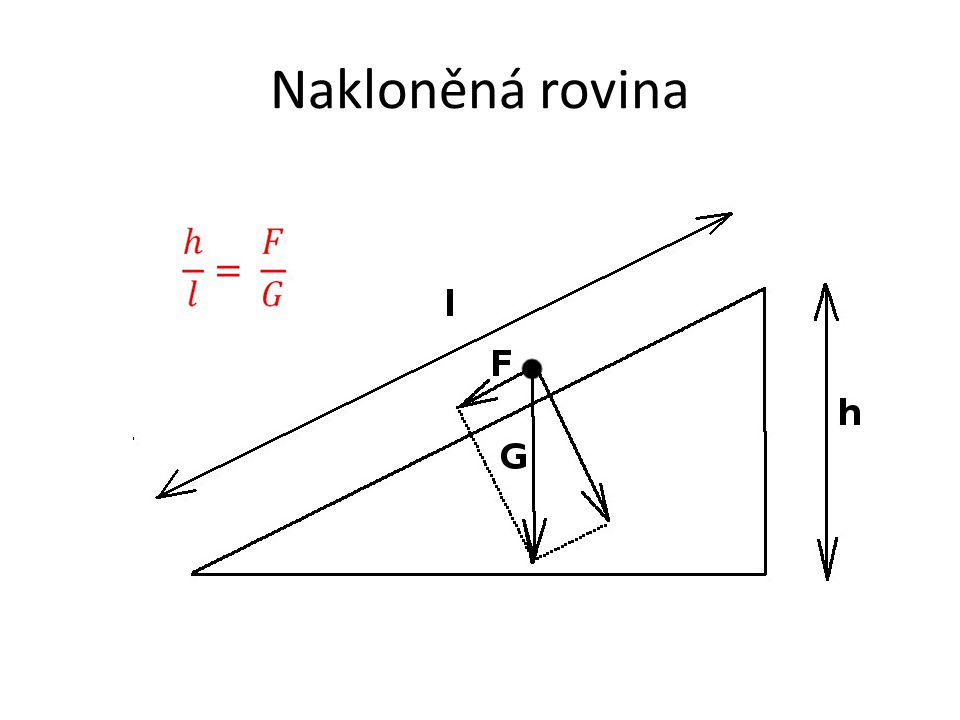 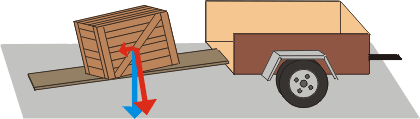 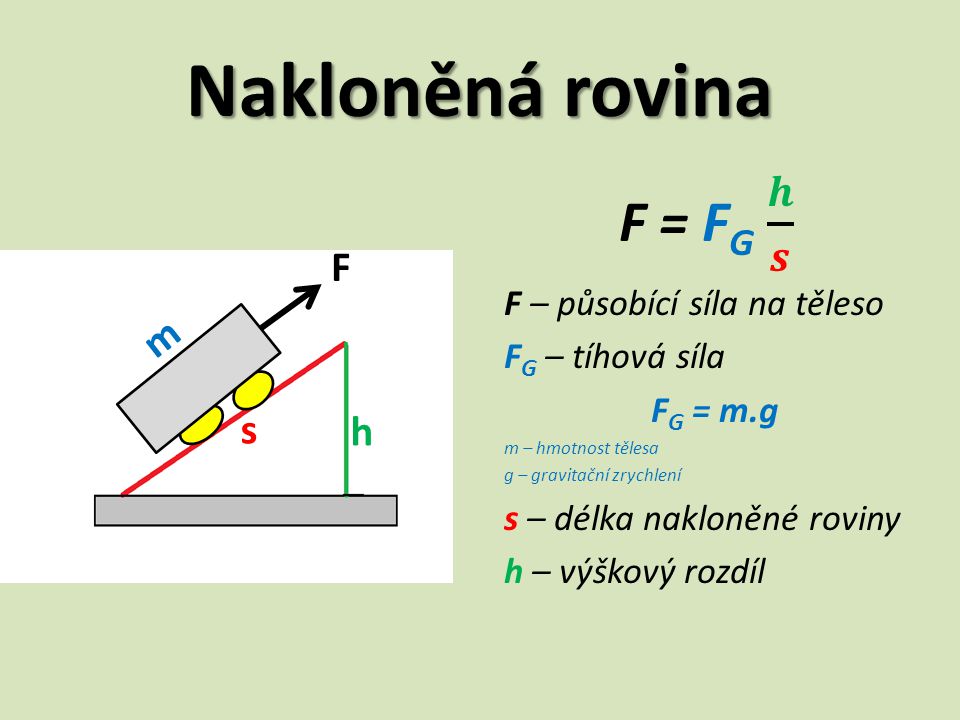 Nakloněná rovina - práce
W1 = W2
W1 = G . h
W2 = F . s
F = G . h / s
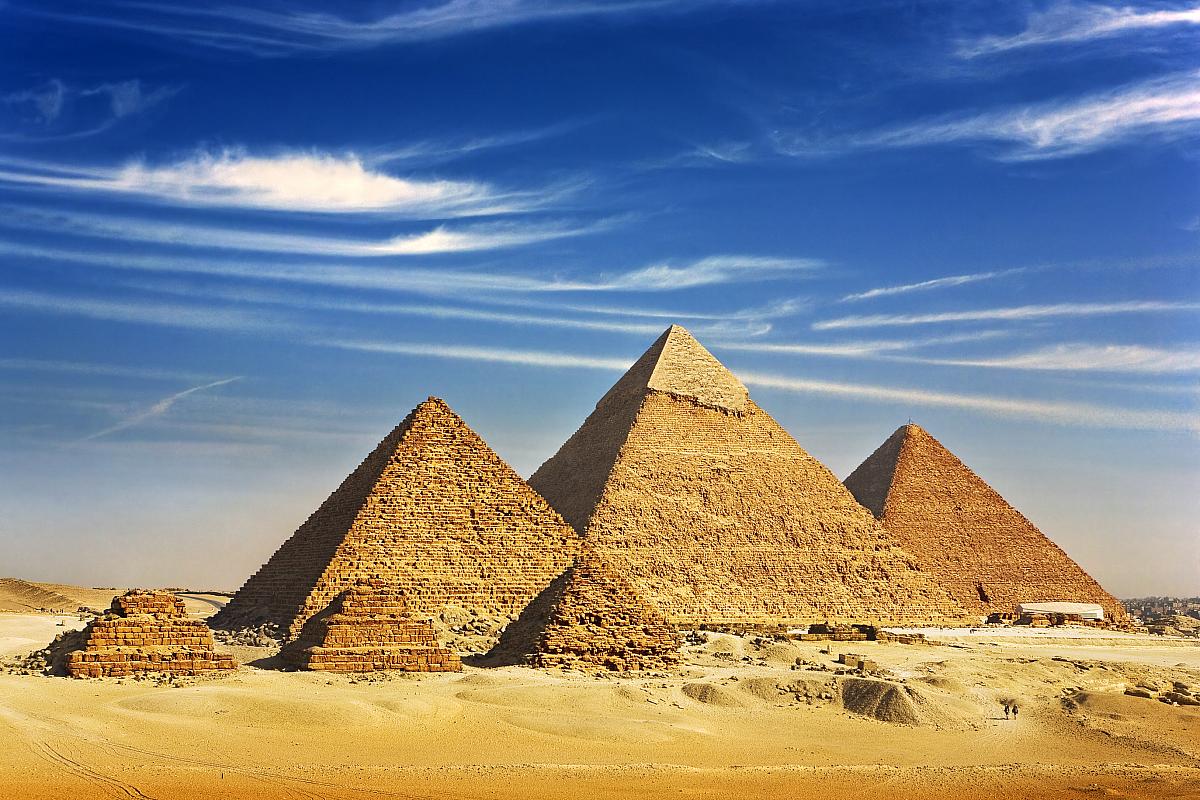 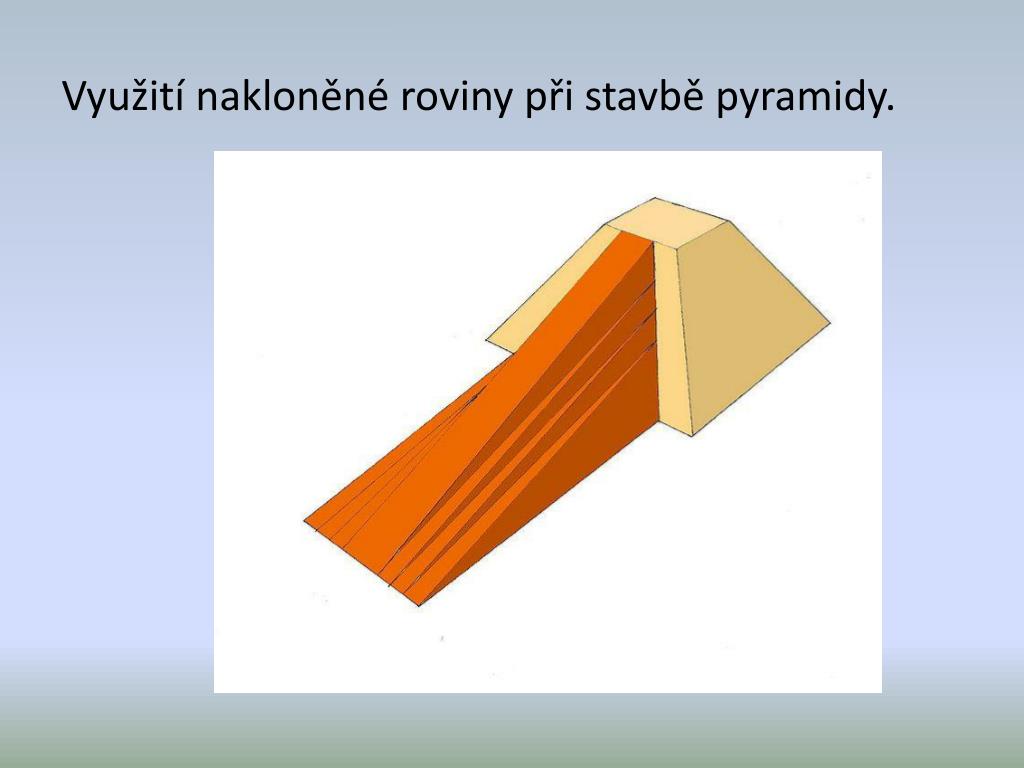 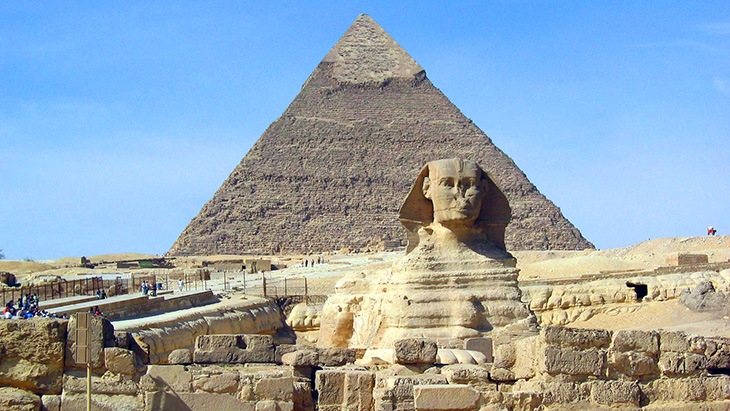 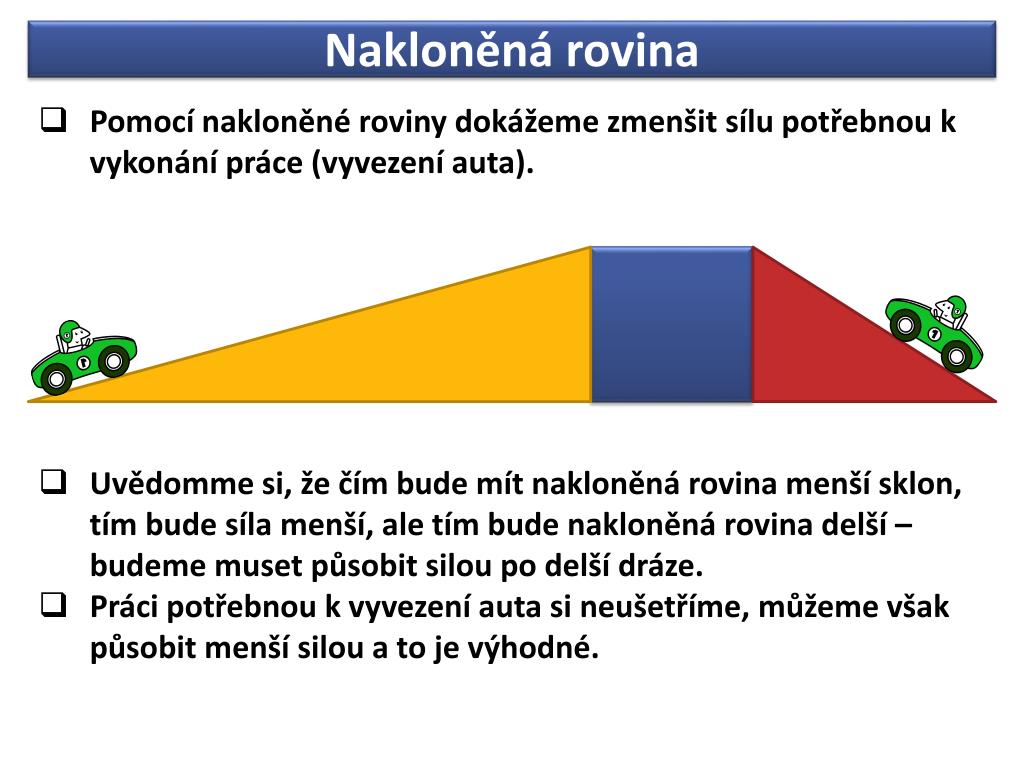 Rande s Fyzikou: Jednoduché stroje — Česká televize (ceskatelevize.cz) 13 min.